AP MLDPower-saving (PS) Considerations
Date: 2020-07-xx
Authors:
Slide 1
Jay Yang   (Nokia)
Background
In 802.11ax and the previous SPEC, a lot of PS at STA side had be defined, such as (D)TIM, WMM-PS, WNM-PS, TWT, intra-PPDU and so on.
Multi-Link feature becomes a hot candidate feature being discussed in TGbe group 
References [1,2,3] have made a lot of contributions on Multi-Link PS operation.
To address the issue that the power consumption increase linearly with the number of links , References [2] and [3] introduce Anchor/Primary link mechanism.
In this presentation, we want to talk about different kinds of PS mode at the AP MLD side based on the concept of Anchor/Primary links, especially for mobile APs or repeaters powered by battery.
Slide 2
Jay Yang   (Nokia)
Probable design for mobile APs
Mobile APs wake up at TBTT(LP->FP) and then switch to sleep mode(FP->LP) after sending out Beacon frame in idle state.






A Mobile AP will stay at FP mode if any STA connects to it.
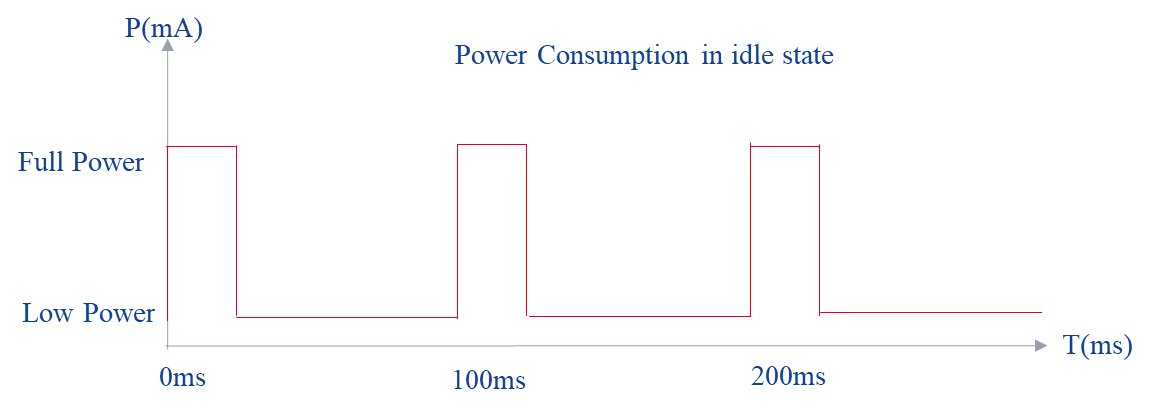 Slide 3
Jay Yang   (Nokia)
Proposed solution for the AP MLD in PS mode
A MLD device can set up more than one link according to 802.11be SFD. That’s to say, any AP affiliated to the same AP MLD will not be able to enter PS mode even if all associated STAs within the same STA MLD on the same channel are in PS mode. It will consume too much power at the AP MLD side.






We propose to define a mechanism that allow the AP within the AP MLD to enter PS mode if the following conditions are met:
      1) The AP works on the non-primary link
           2) No pre-11be devices connected to the AP
Since a non-MLD/pre-11be device only has one link associated with the MLD AP, so the AP needs to be kept in awake state to receive UL traffic in time.
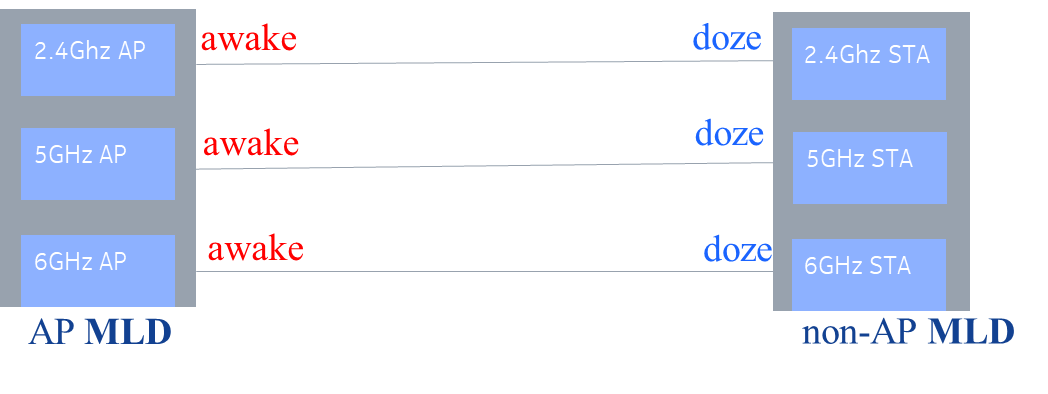 Slide 4
Jay Yang   (Nokia)
Proposed solution for AP MLD in PS mode (cont. )
Implicit mode:
The AP within the AP MLD cannot enter PS mode unless all STAs within the STA MLD on the link stay in PS mode, and need to wake up before any STA exit PS mode or TBTT time comes.
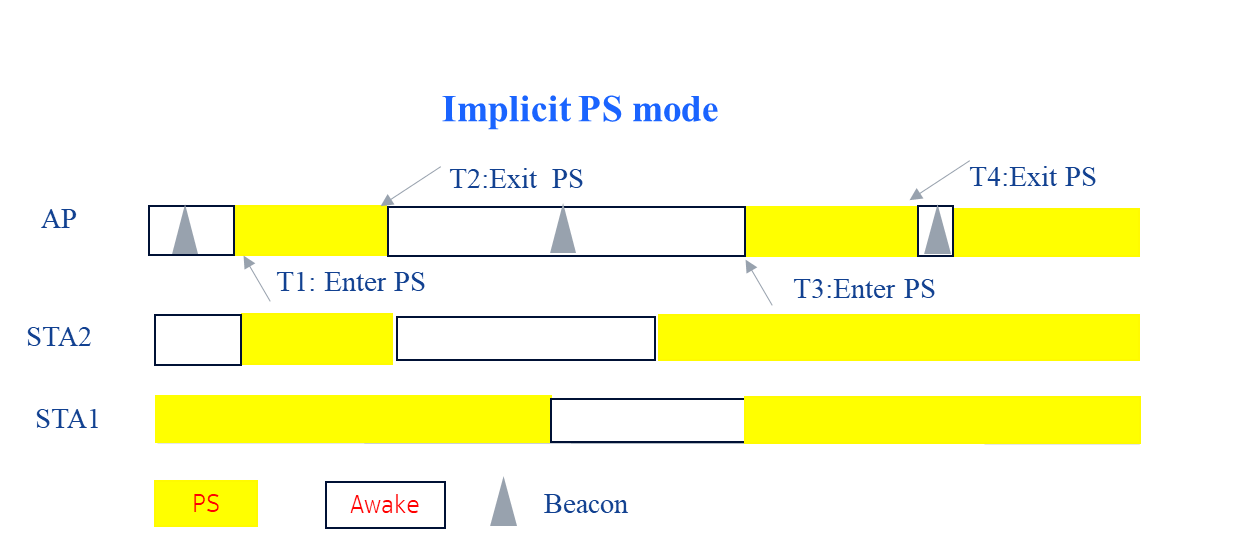 Slide 5
Jay Yang   (Nokia)
Proposed solution for AP MLD in PS mode (cont. )
Explicit mode(preferred):
Define a signal which can be sent or indicated by the AP on non-primary link and can be indicated by the AP within the same AP MLD on the primary link that indicates the AP on the non-primary link enters or exit PS mode, and APs in PS mode can be woke up by any STA MLD on the primary link. 
Op1: The AP on the non-primary link announce it will enter or exit PS mode in the Beacon frame so that all associated STAs can receive this signal.
Op2: The AP within the same AP MLD on the primary link can indicate the PS-mode AP’s status in the ML IE carried in it’s Beacon frame.

Note1: the power-saving AP shall wake up to sent Beacon frame at TBTT interval.
Note2: The target wake up time equal to n* Beacon interval
Note3: one tuple <AP MLD, Non-AP MLD> has one primary link, which can be different from other tuple.

Signal TBD(consider it carried in each AP profile)
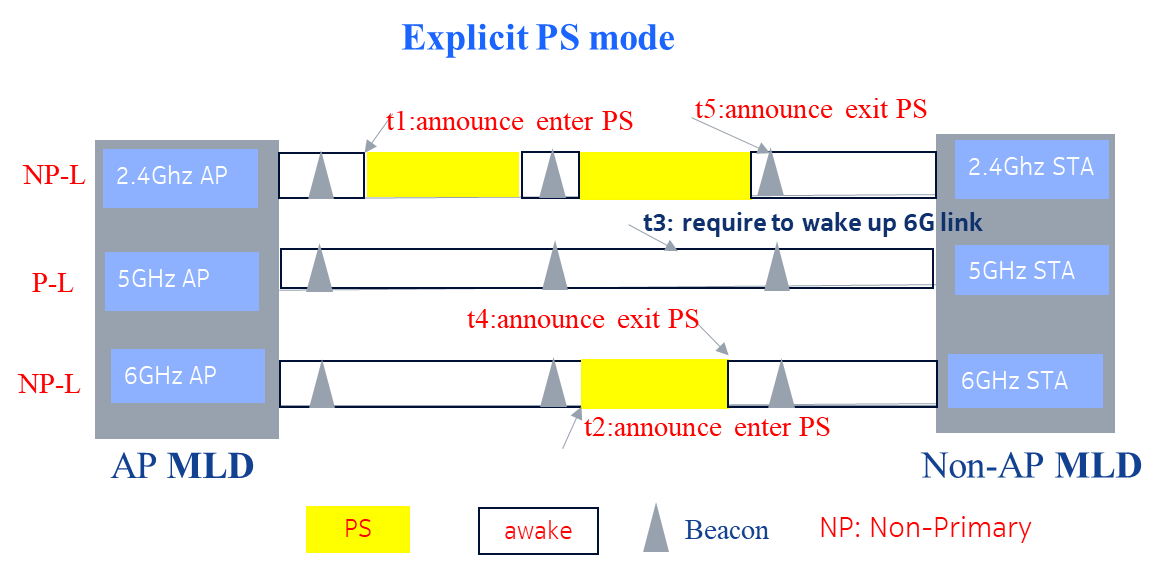 Slide 6
Jay Yang   (Nokia)
Summary
Proposal to define a PS mechanism at the AP MLD side
Introduction to two methods about AP MLD PS mode
Slide 7
Jay Yang   (Nokia)
References
[1] IEEE 802.11-19/1526r0 multi-link power save
[2] IEEE 802.11-19/1510r0 power saving considering multi-link
[3] IEEE 802.11-19/1988r3 Power Save for Multi-link
Slide 8
.
Jay Yang   (Nokia)
SP 1
Do you agree to define a mechanism or signal to indicate that the AP MLD enters PS mode in R2?


Note:
	Signaling TBD
Slide 9
Jay Yang   (Nokia)
SP 2
Do you agree to set certain conditions under which APs affiliated to the AP MLD can announce to enter PS mode, and STAs within the STA MLD can wake up through the primary link? The announcement can be sent by the AP planning to enter or exit PS mode in Beacon on the non-primary link and the PS status of the AP on non-primary link can be indicated by the AP within the same AP MLD  on primary link (Explicit mode) in R2?

Conditions:
1) The AP works on the non-primary link 
2) No pre-EHT STAs connected to the AP affiliated to the AP MLD.
Note:
Signaling TBD
Slide 10
Jay Yang   (Nokia)
SP 3
Do you agree to set certain conditions under which APs within the AP MLD can enter PS mode, and STAs within the STA MLD can wake up the PS-mode AP through the primary link (Implicit mode) in R2?
Conditions:
1) The AP works on the non-primary link 
2) No non-MLD STAs connected to the AP 
3) Sleep time should be within all STAs’ doze time
Slide 11
Jay Yang   (Nokia)